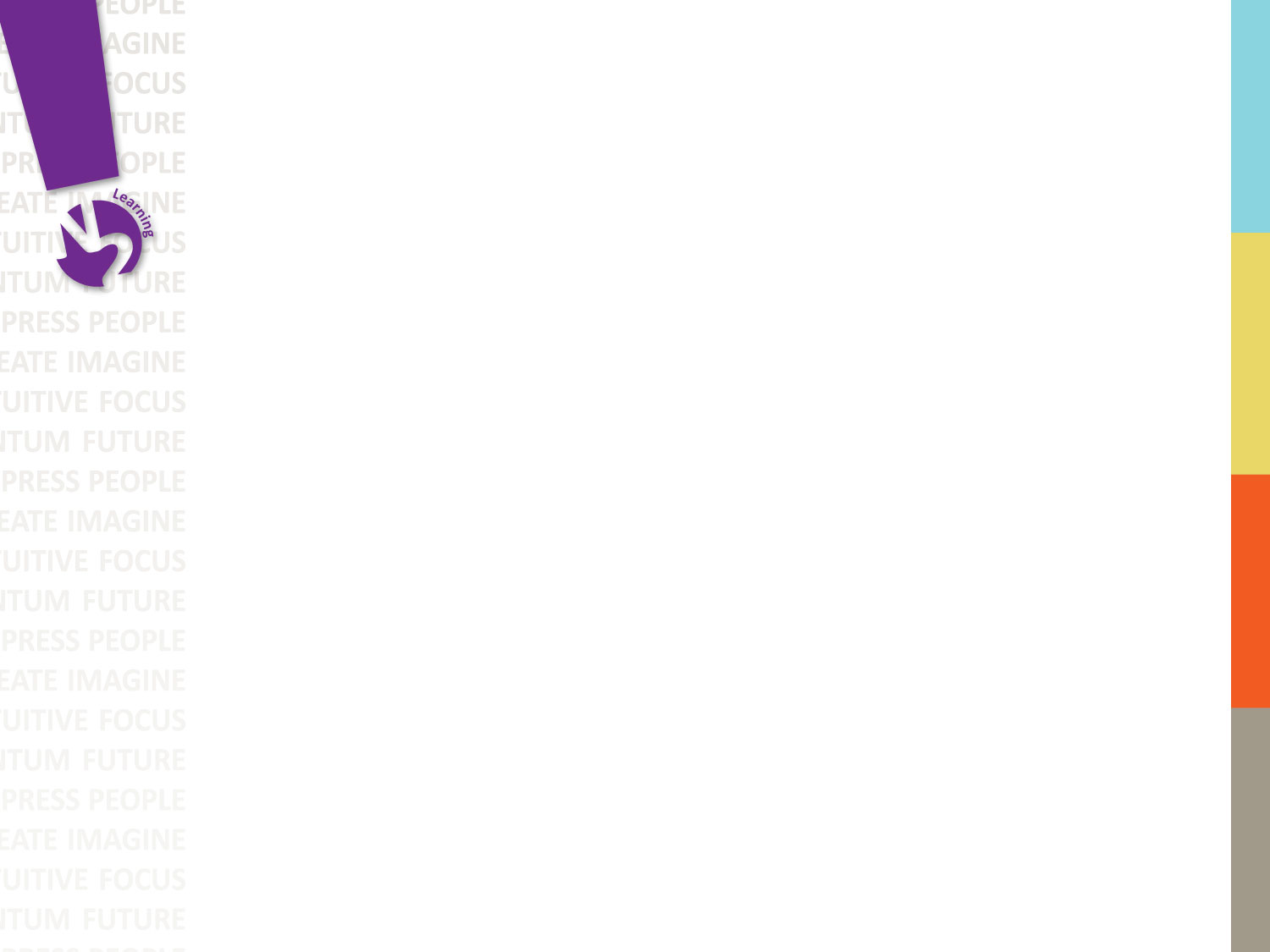 Lamar CISD 2014 Citizens’ Bond Advisory Committee 

June 3, 2014
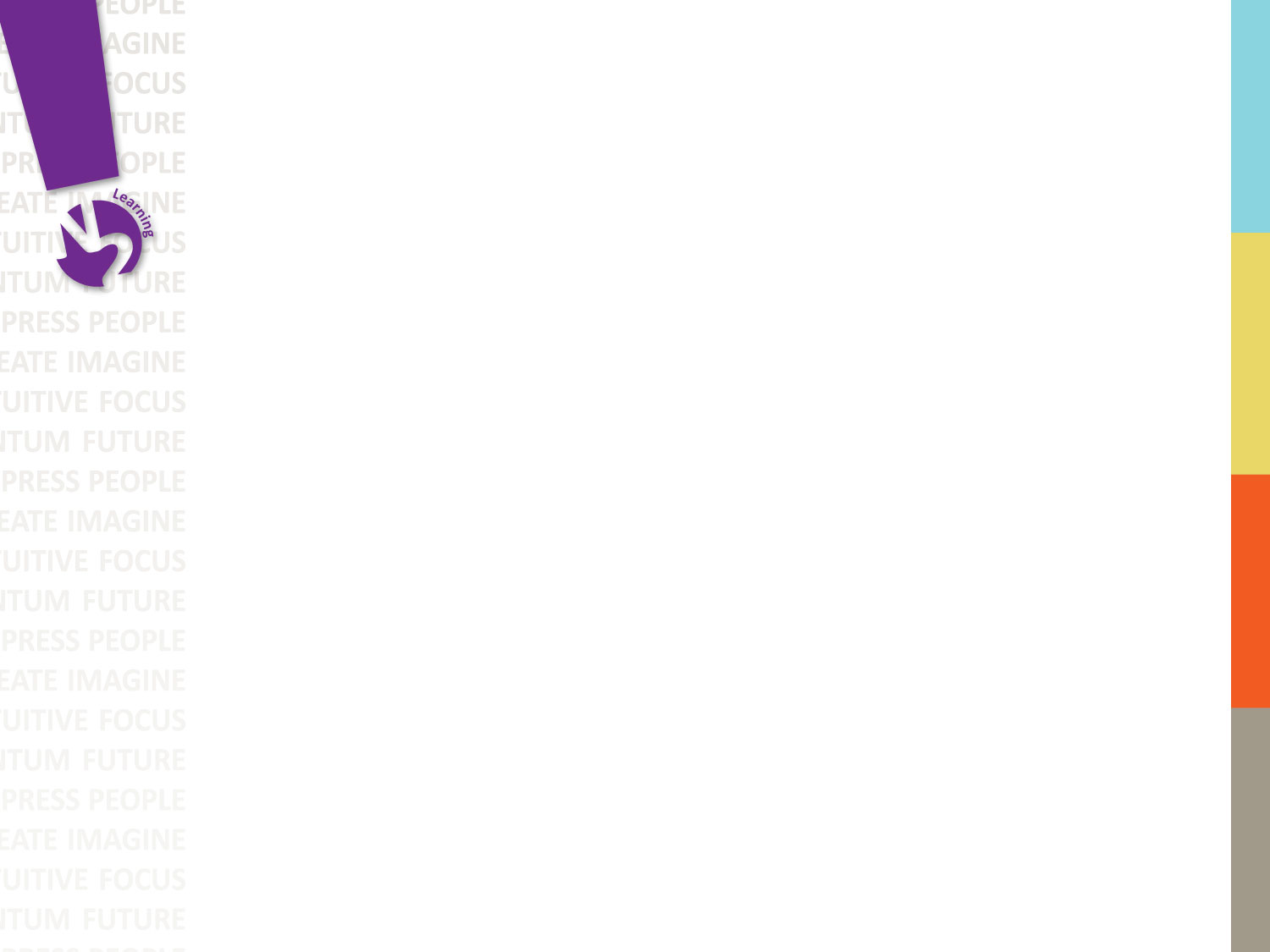 Welcome Back!
Welcome back
Summary of May 27 group work
Follow up from notes/comments
Review/revise project list
Prioritize projects
Tabulate and rank projects
Develop CBAC recommendation
Next Steps
June 17 Board presentation
June 24 Public Hearing
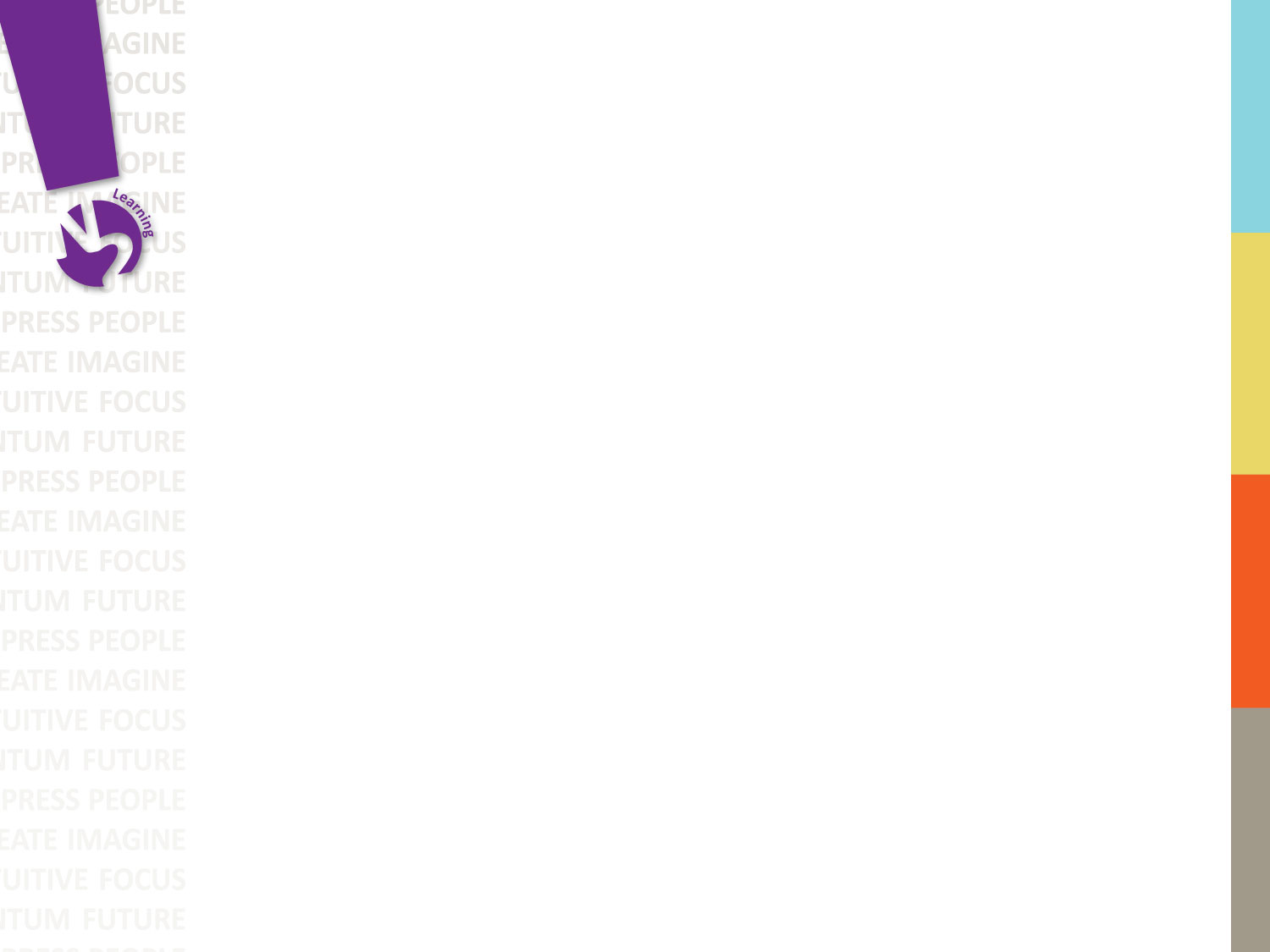 Outcomes
Verify/revise project list
Rate projects
Rank/order projects
Develop CBAC recommendation
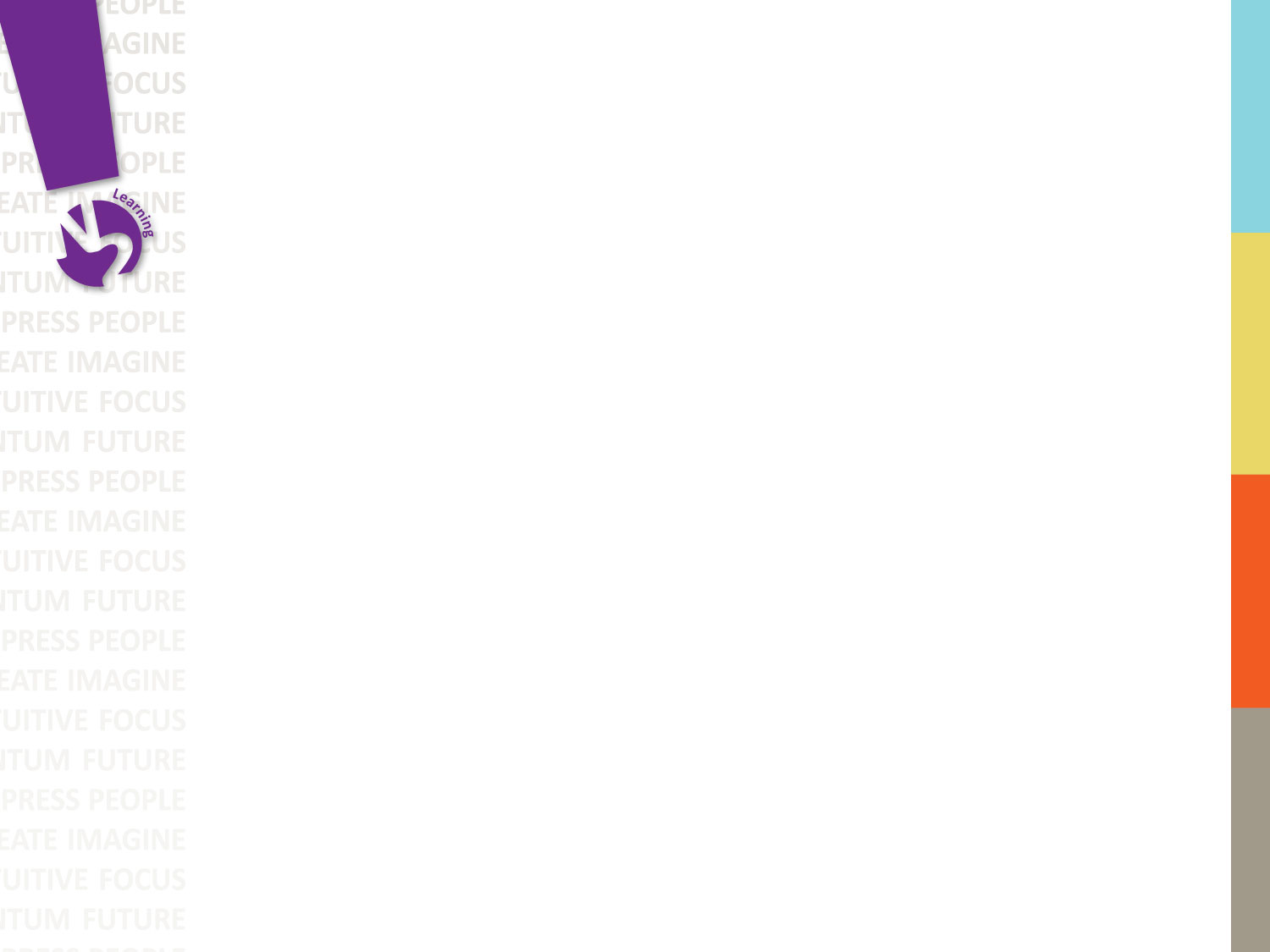 Summary May 27 
Group Work and Follow Up

Review/Revise Project List
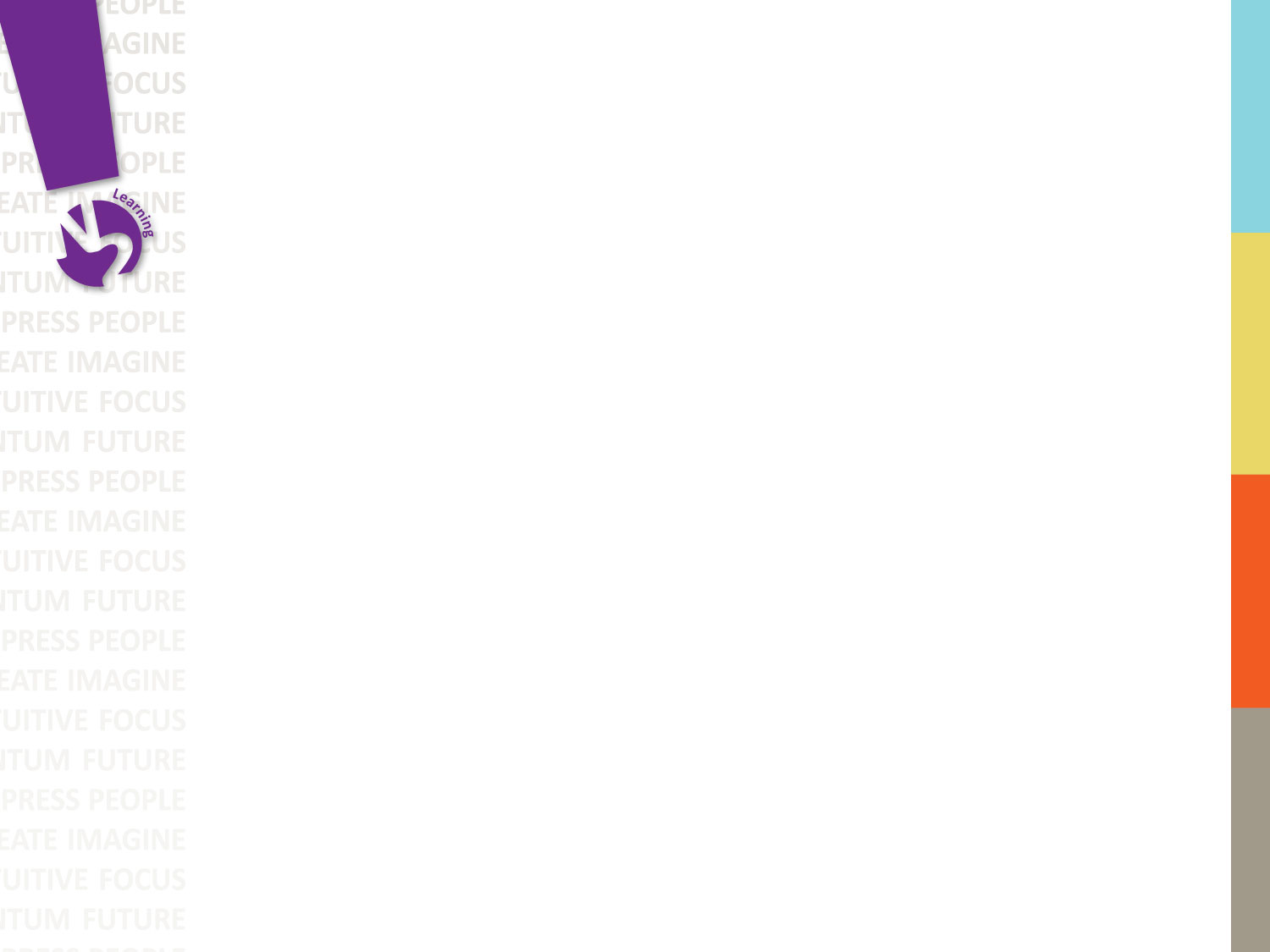 Process
Step 1: Use your cell phone and the polleverywere tool to rate each project according to the following scale.

Critical (3 pts) 

High (2 pts) 

Desired (1 pt) 

Individual survey sheets will be available to manually enter data, if needed.
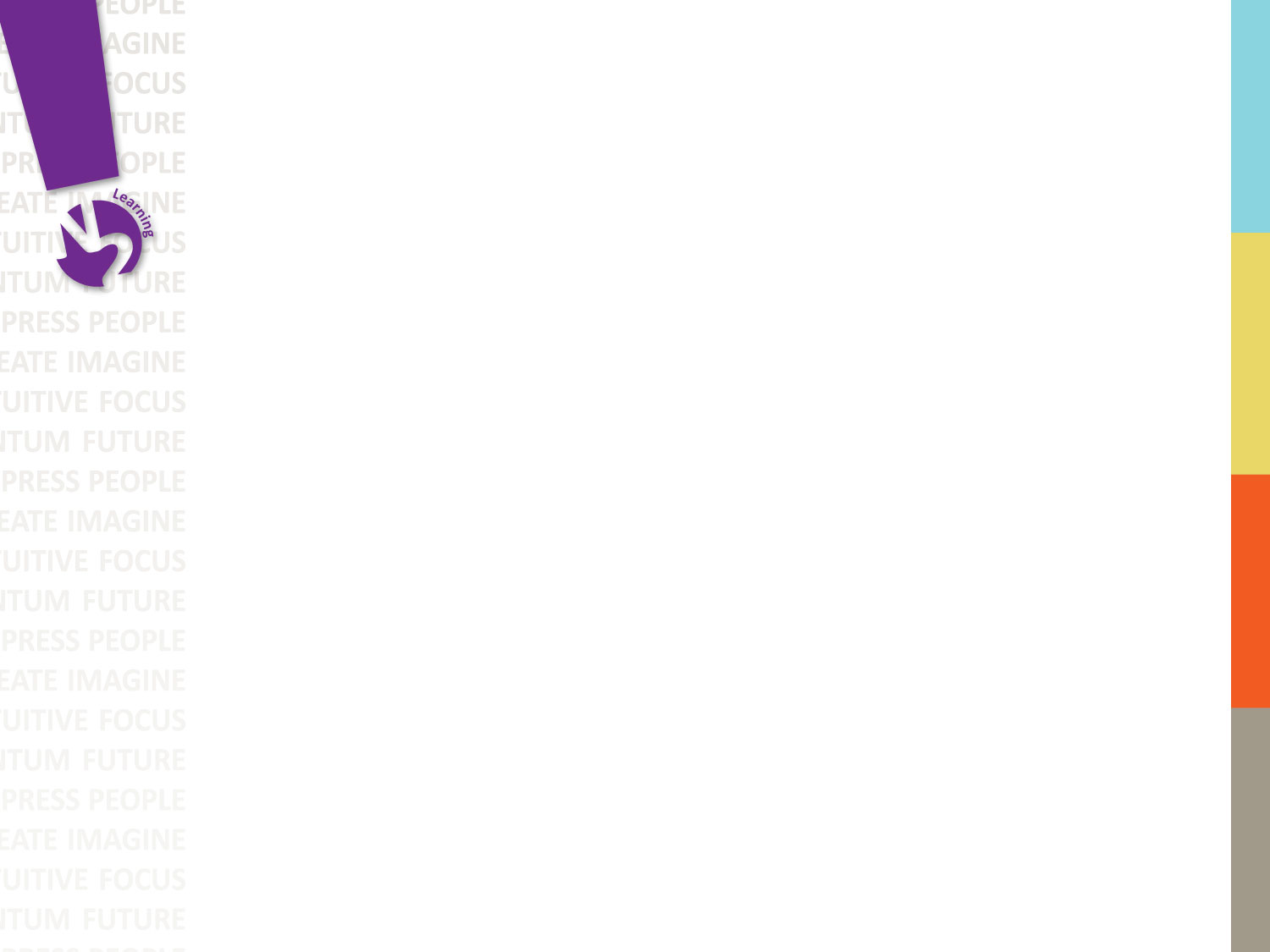 Process
Step 2: Facilitator tabulates scores for each project and sorts the list from highest score (critical) to lowest score (desired). Group will take a break while scores are being tabulated.
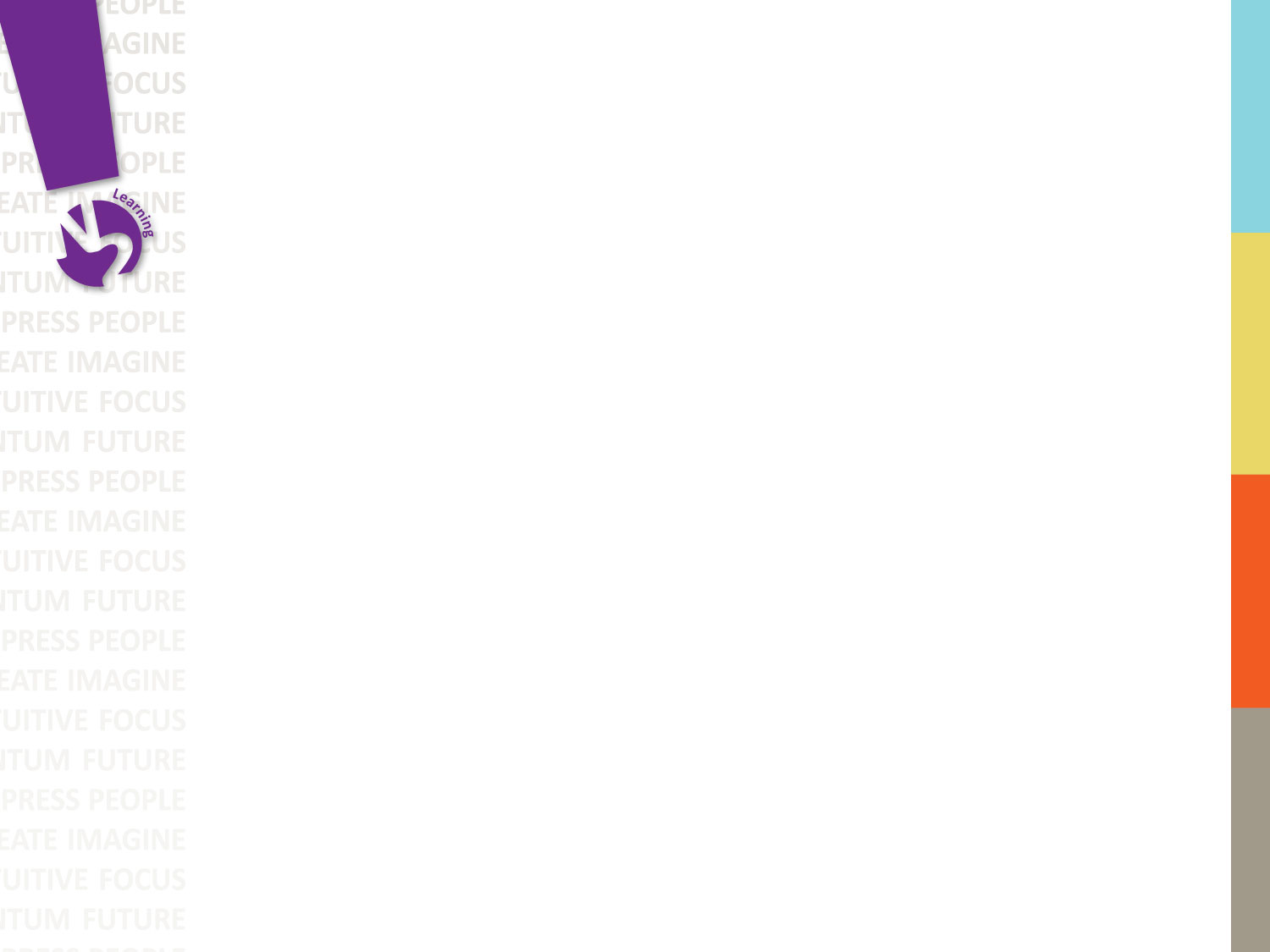 Process
Step 3: Discuss the results and develop CBAC recommendation.

Final Task: Select spokesperson for June 17 School Board presentation.